«О ходе летней оздоровительной кампании 
в Володарском муниципальном районе»
Н.Г. Соловьева, начальник Отдела образования управления образования, культуры, спорта и молодежной политики администрации  Володарского  муниципального района
Летний отдых и оздоровление детей 
в общеобразовательных организациях 
Володарского муниципального района
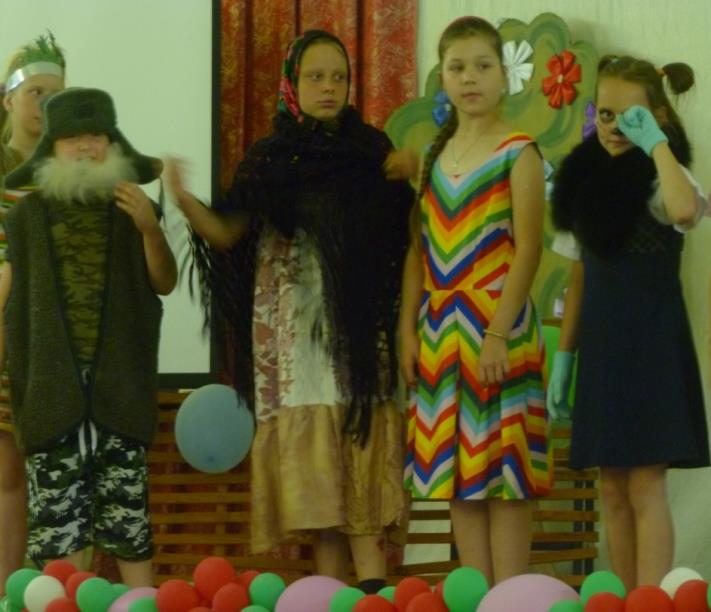 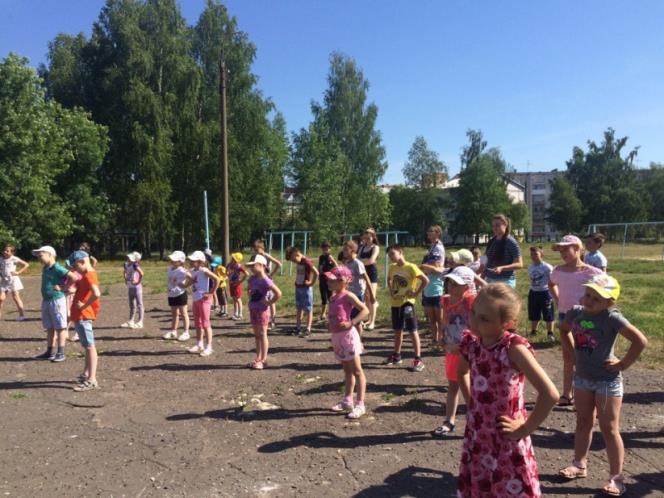 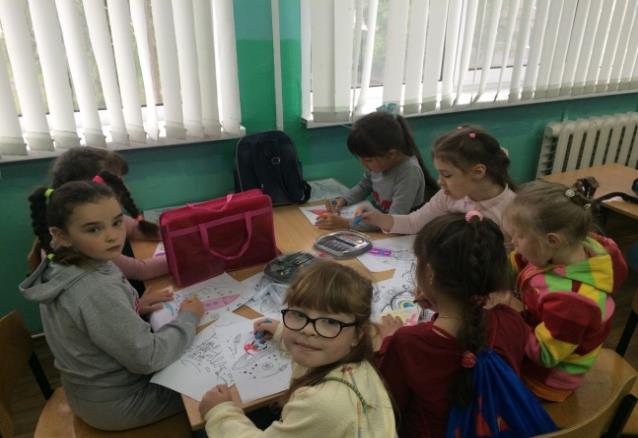 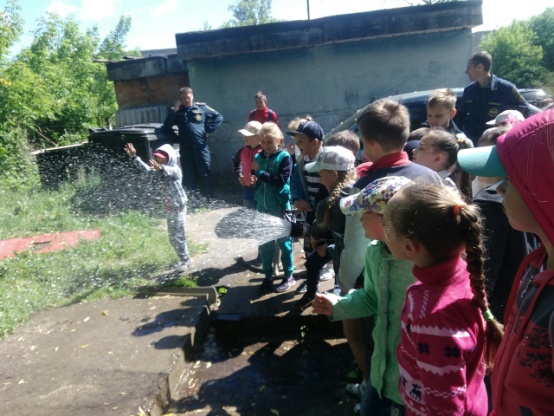 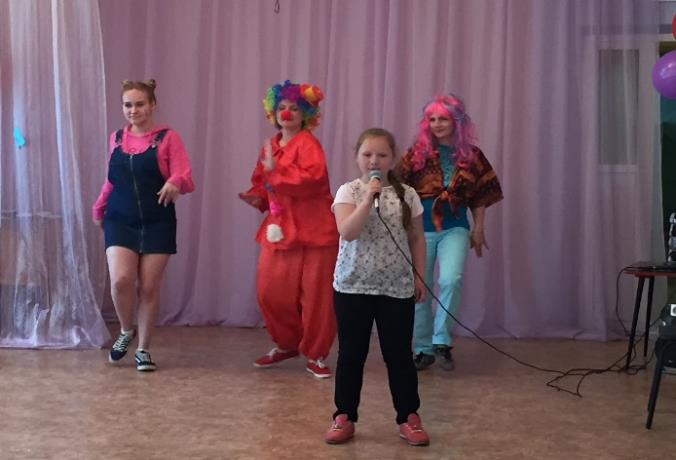 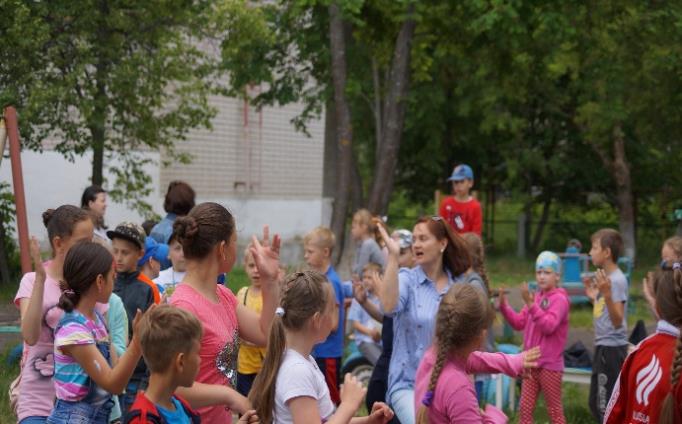 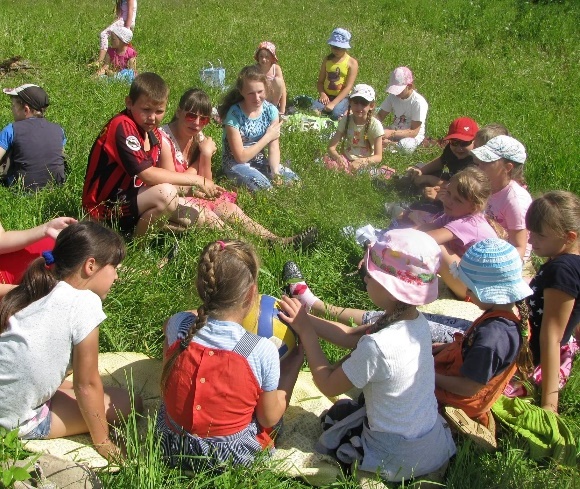 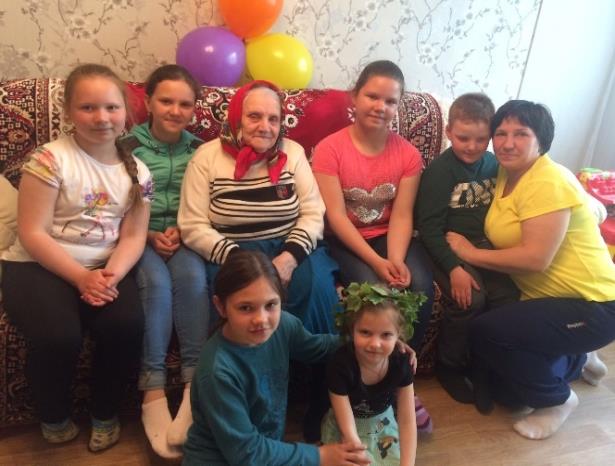 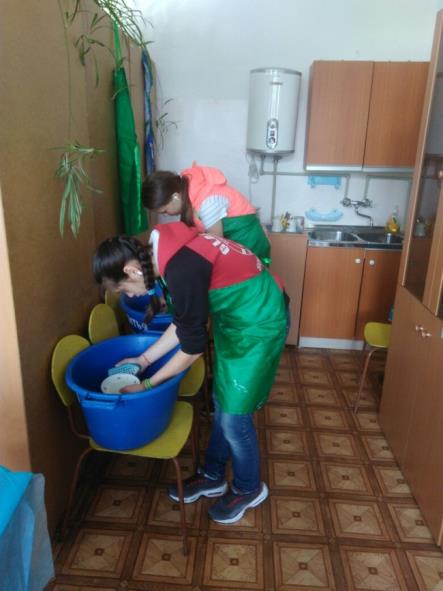 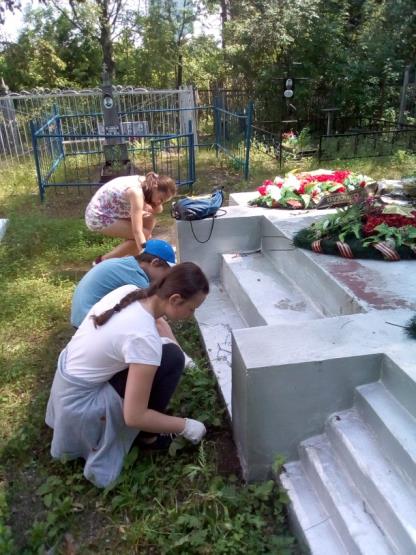 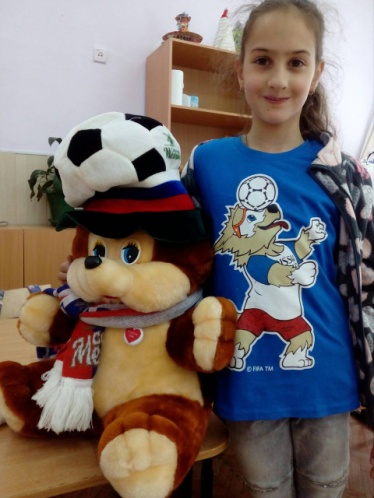 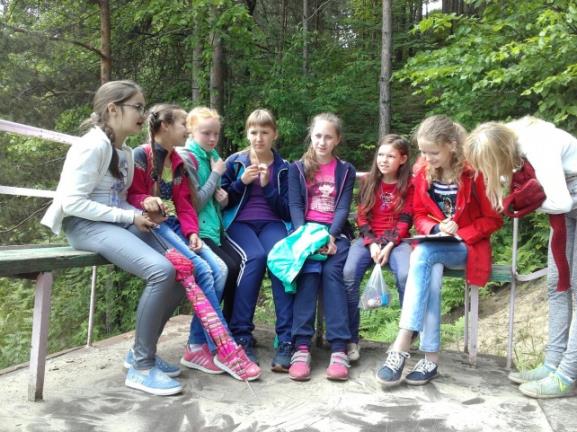 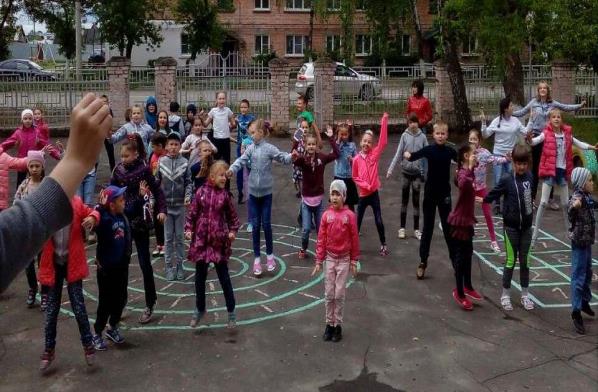 Летний отдых и оздоровление детей 
в общеобразовательных организациях 
Володарского муниципального района
Лагерь «Поиск» 
волонтерской направленности  
на базе МБОУ СШ №1  г. Володарск
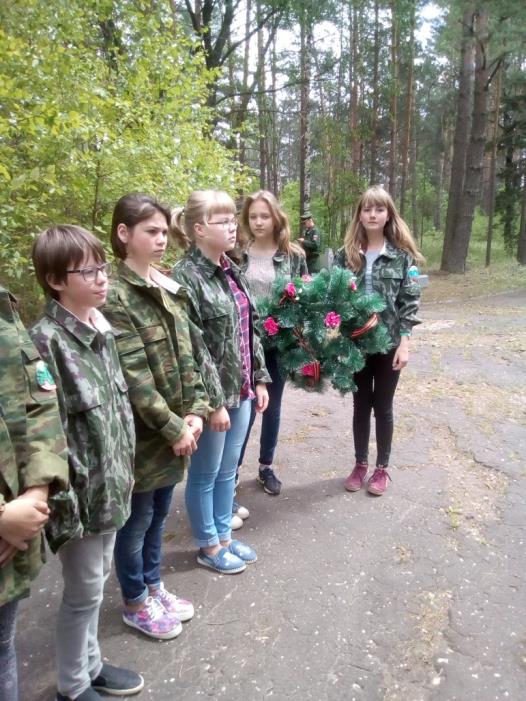 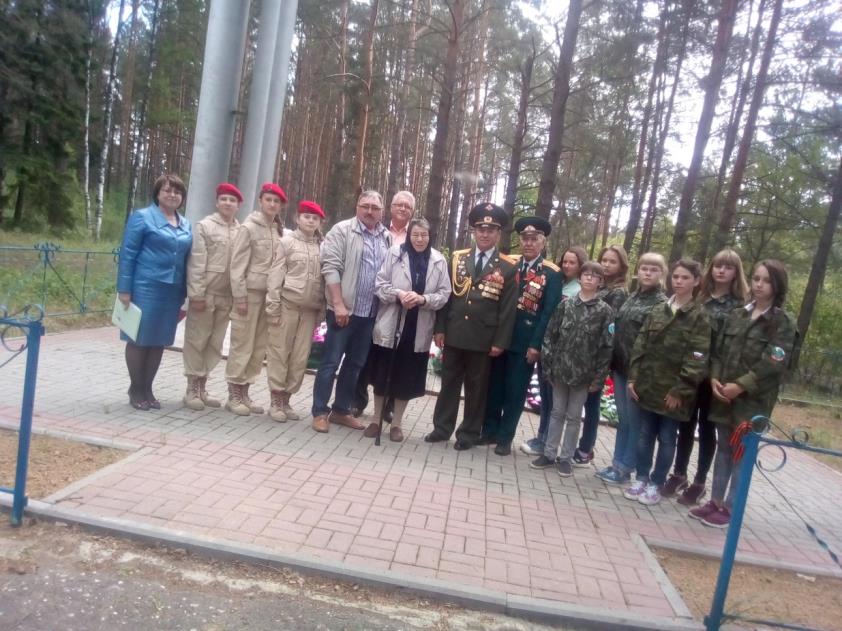 Лагерь «Бригантина» 
экологической направленности  
на базе  МБОУ СШ №5  п. Центральный
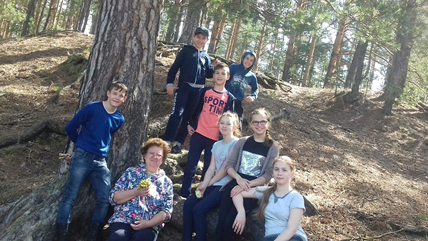 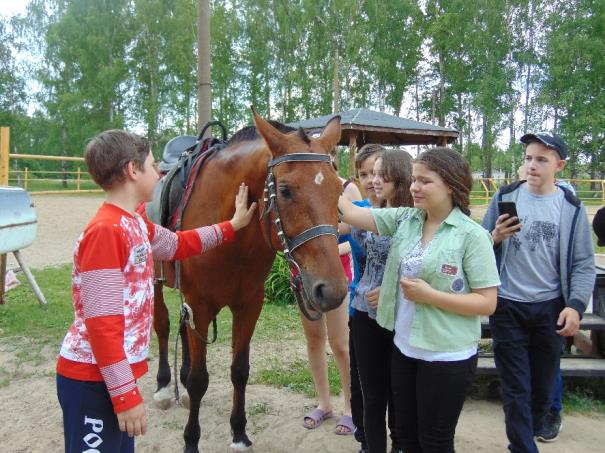 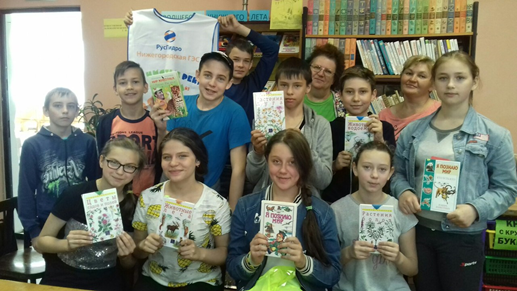 Лагерь «V.I.P.» 
лингвистической направленности  
на базе МАОУ СШ №8  п. Новосмолинский
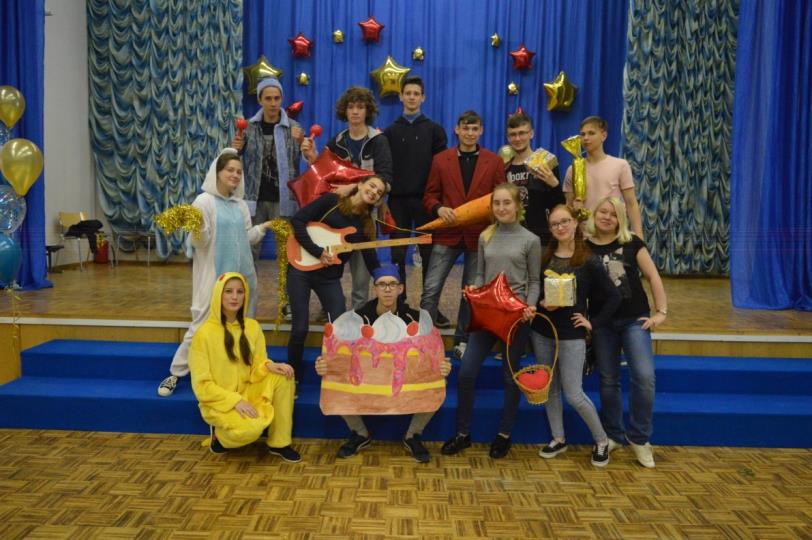 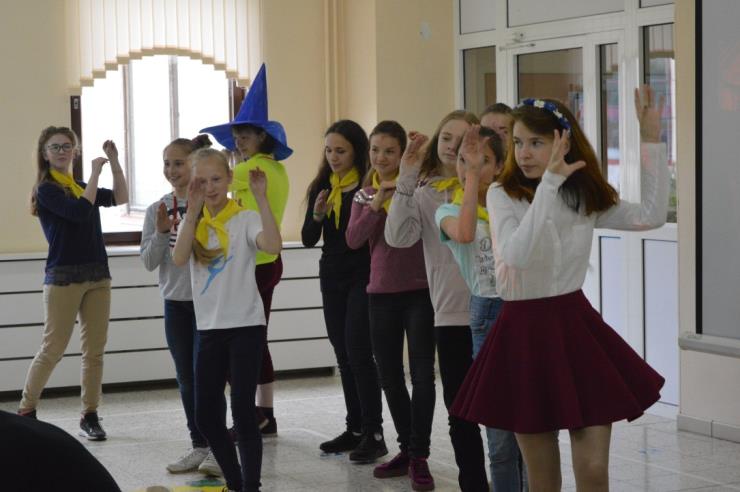 Летний отдых и оздоровление детей 
в общеобразовательных организациях 
Володарского муниципального района
Организация летнего отдыха и оздоровления детей 
на базе МАУ ДО ДООЦ «Энергетик»
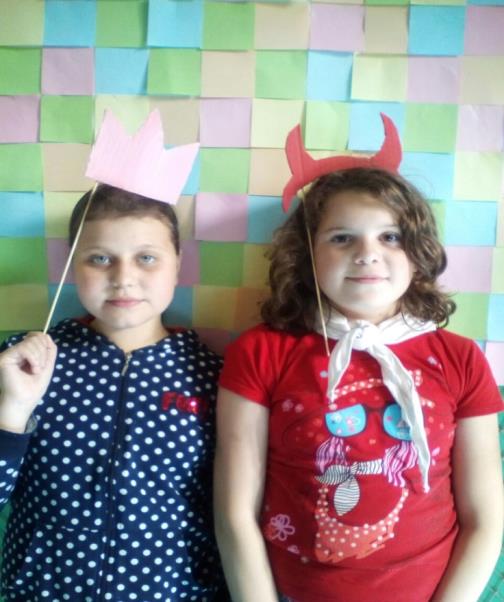 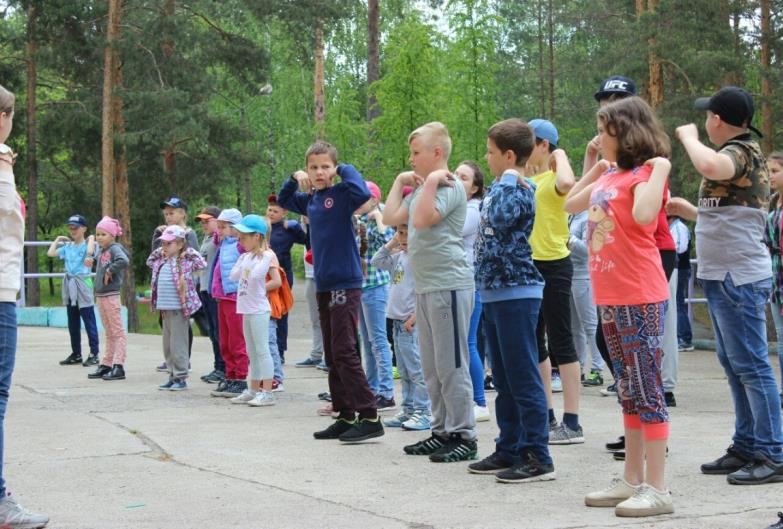 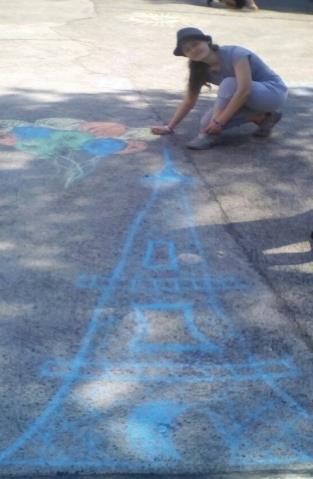 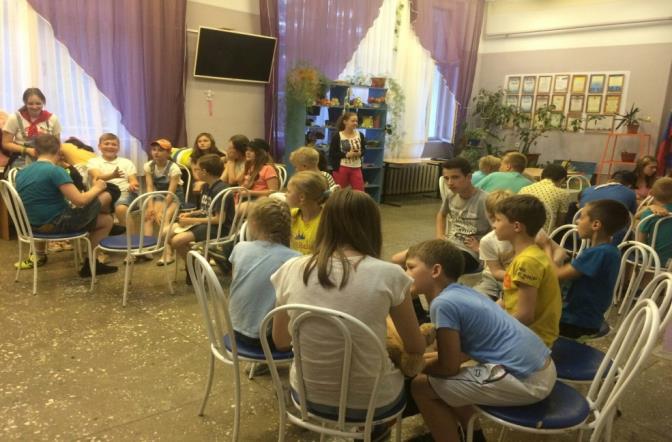 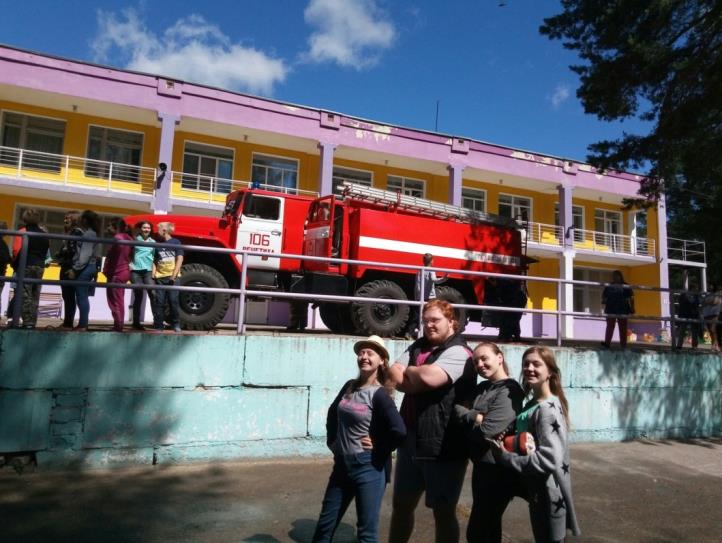 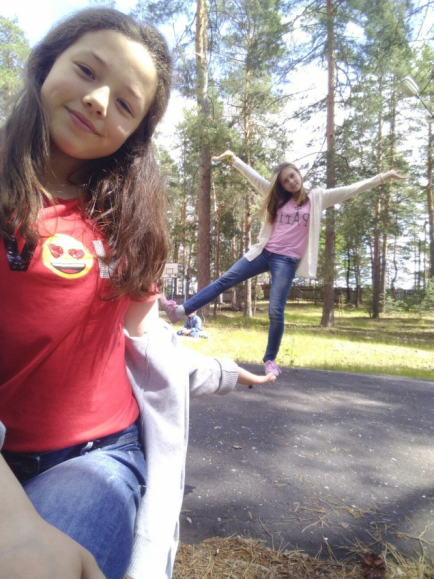 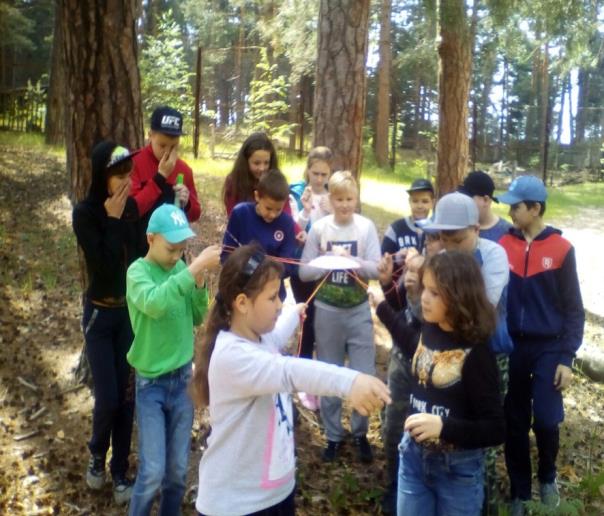 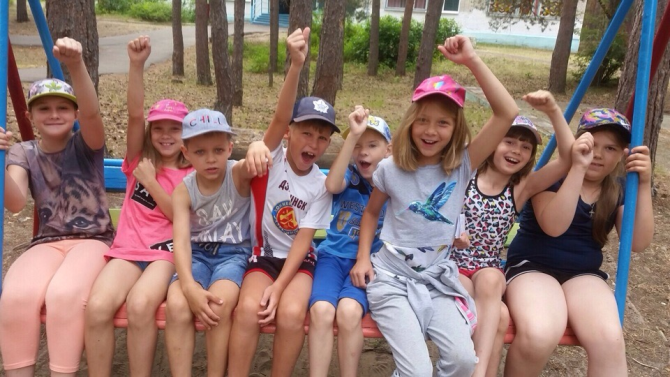 Летний отдых и оздоровление детей 
на базе МБОУ ДО ДДТ Володарского района
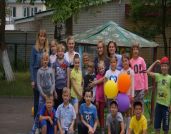 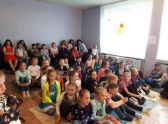 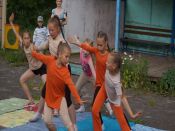 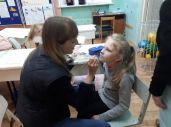 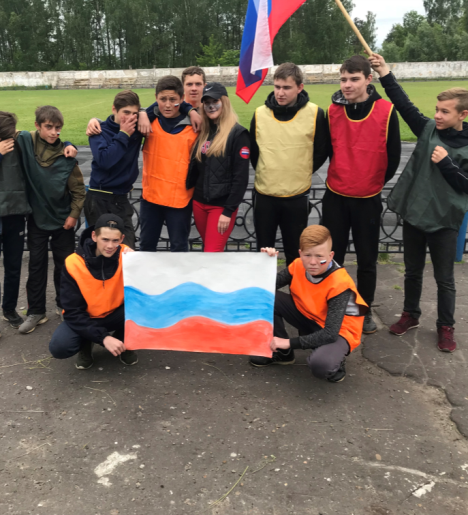 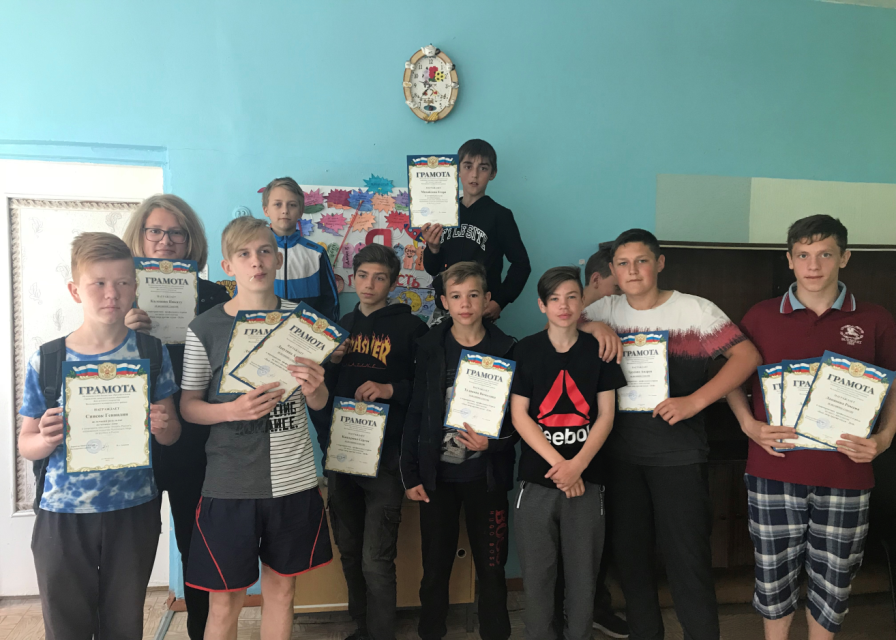 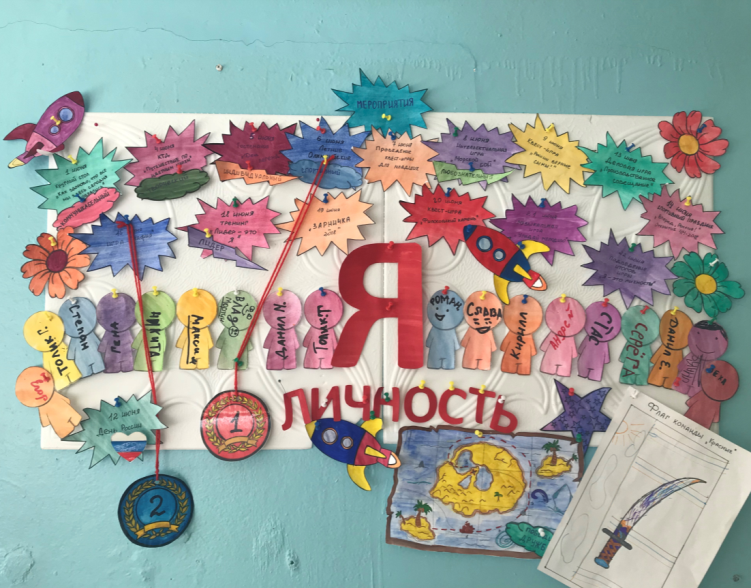 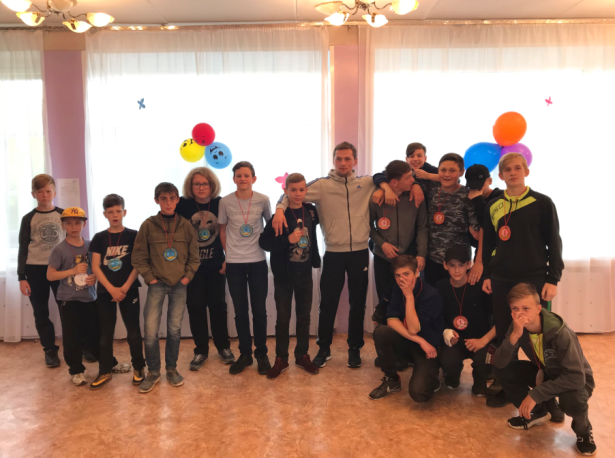 Организация временного трудоустройства несовершеннолетних Володарского района
Работа дворовых площадок в Володарском районе
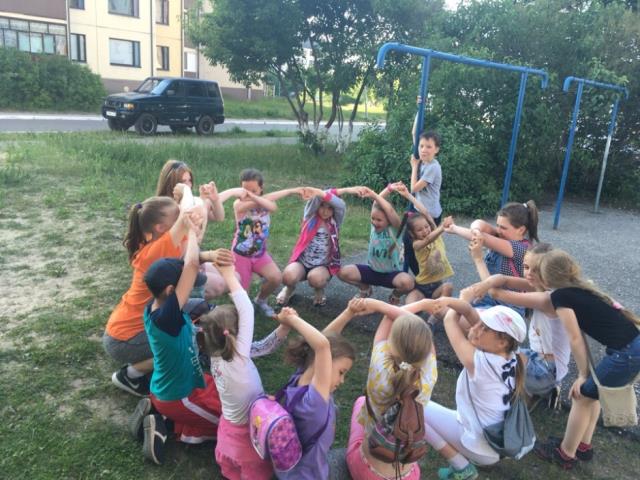 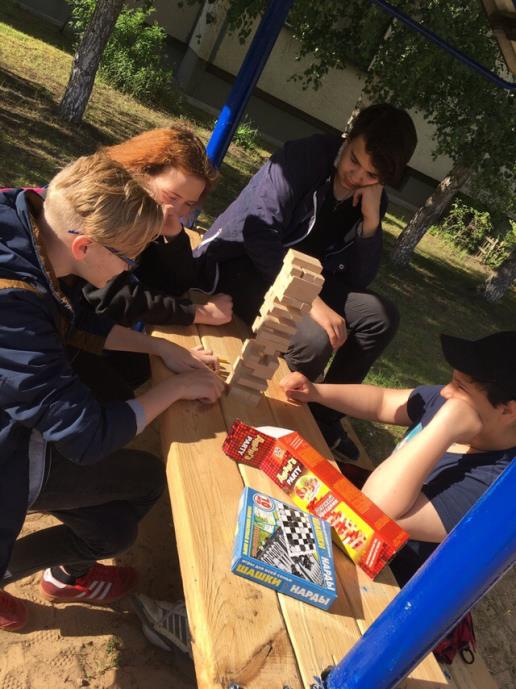 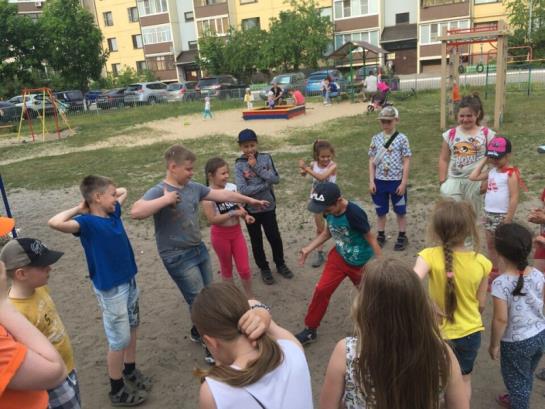 Культурно – массовые мероприятия
 в Володарском районе
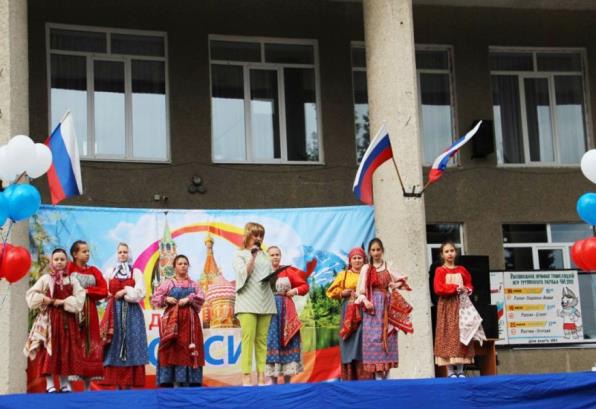 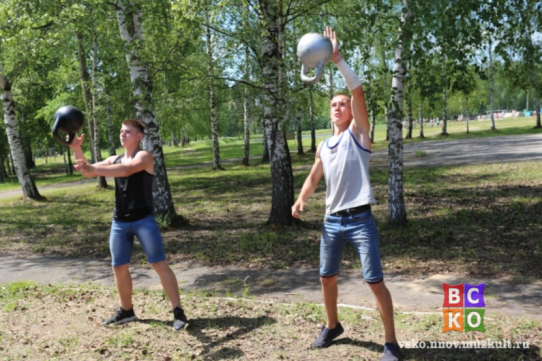 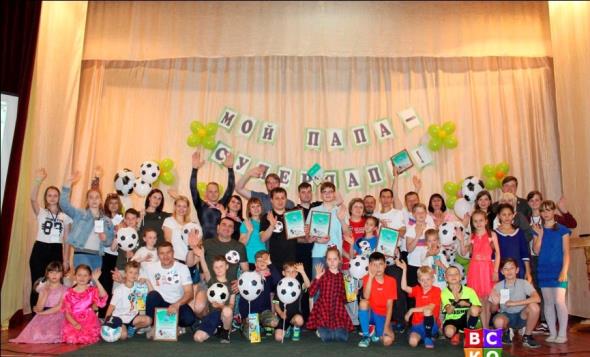 Фестиваль молодежной уличной культуры 
«Яиchница»
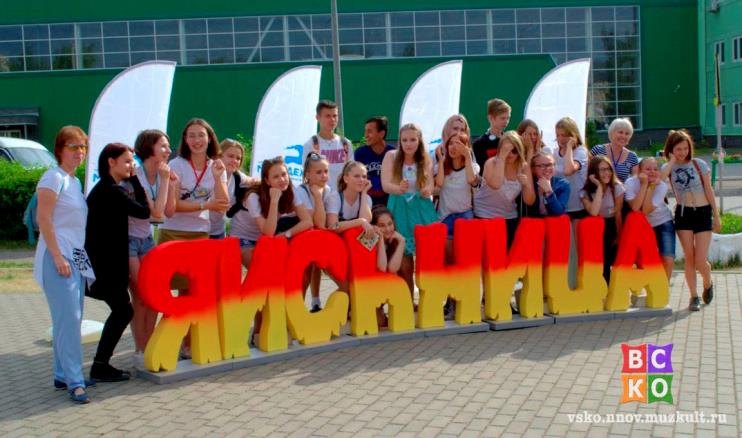 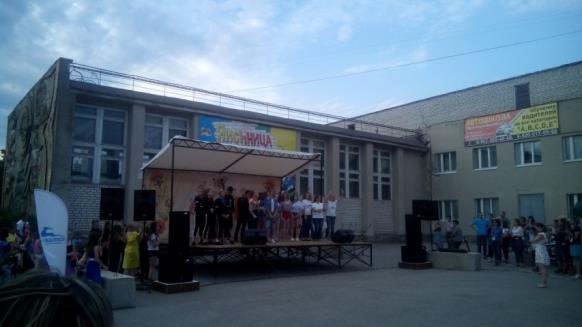 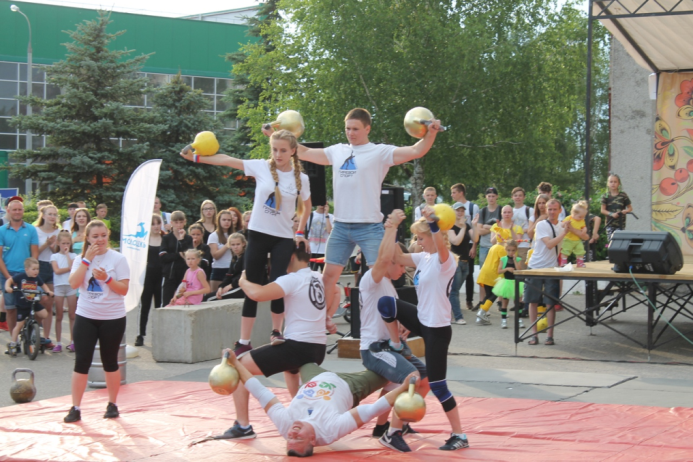 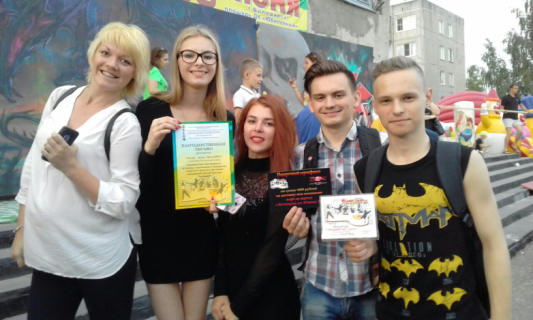 Спортивно-массовые мероприятия
 в Володарском районе
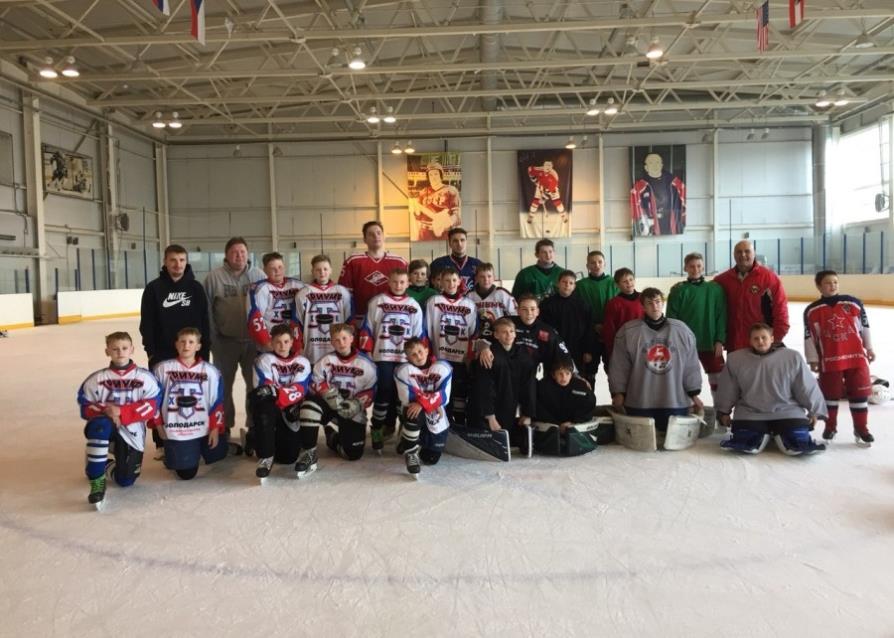 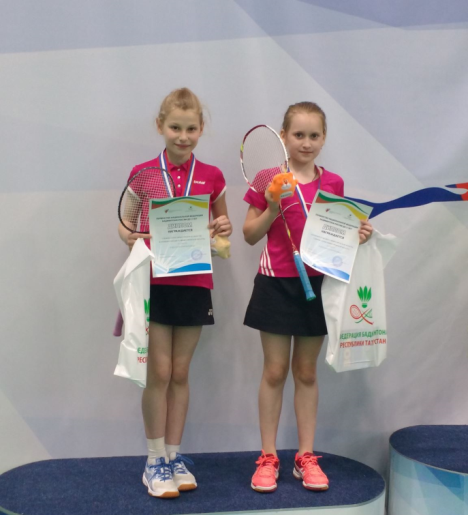 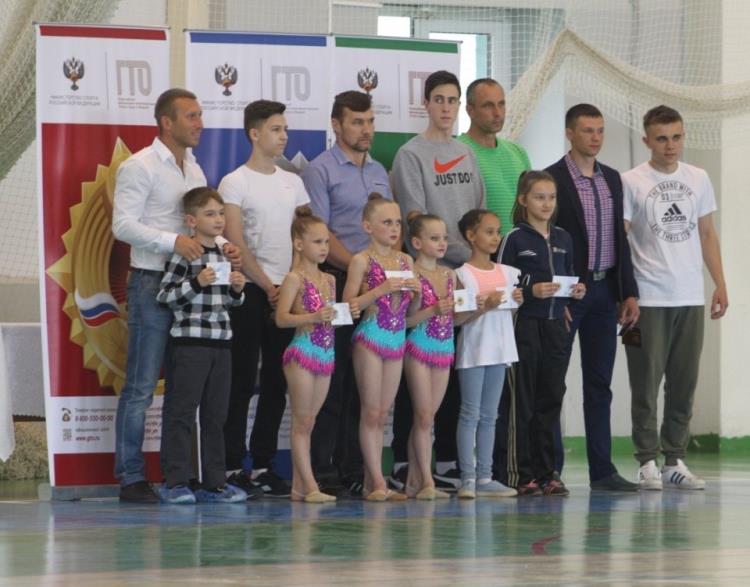 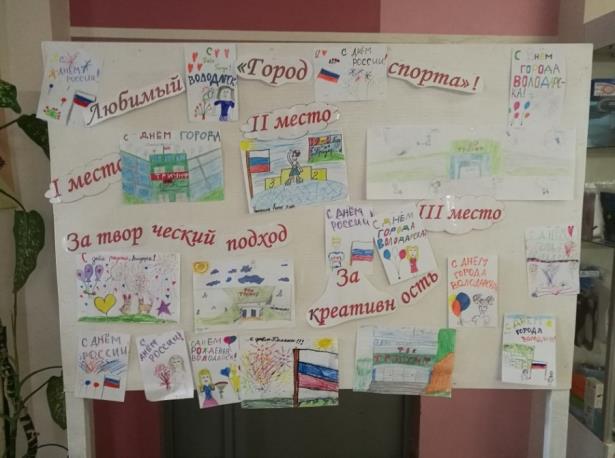 Праздничное спортивное мероприятие 
«Малые Олимпийские игры»
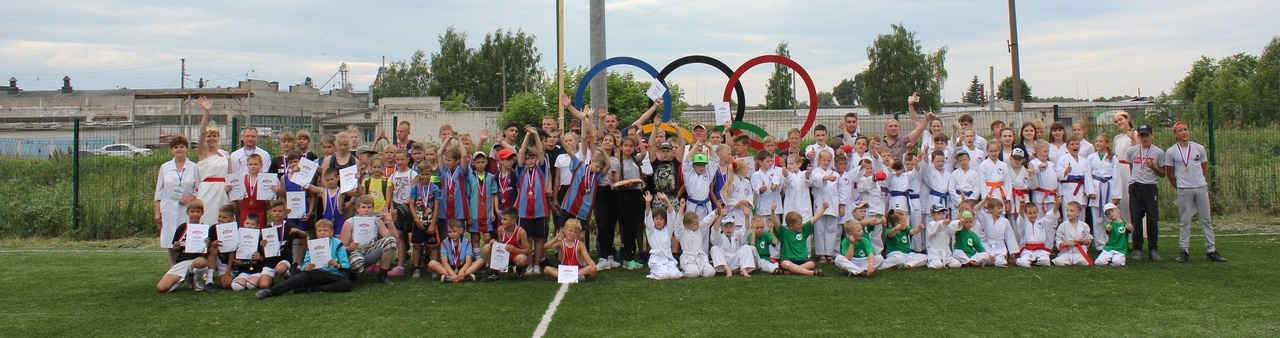 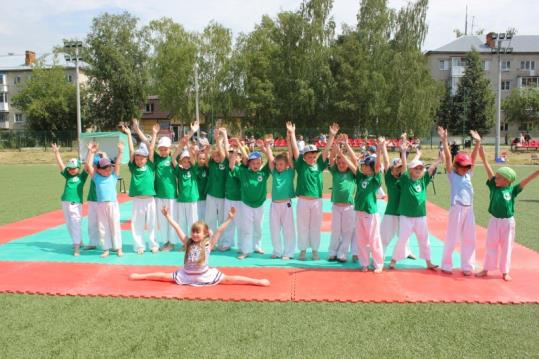 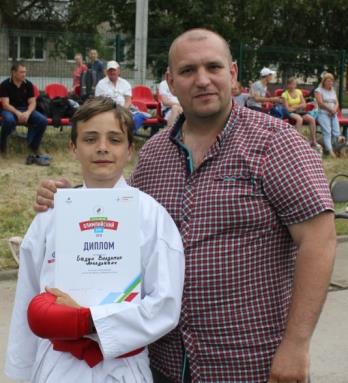 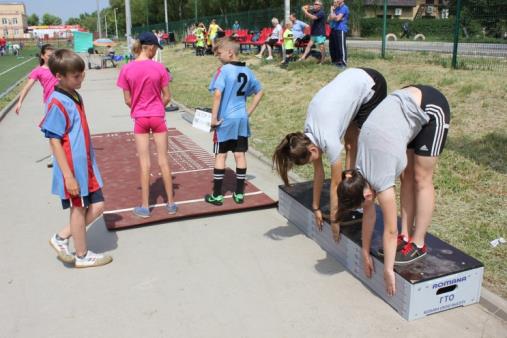 Детские тематические программы в районном Музейном центре,
Организация культурно-познавательных маршрутов,
Участие Музейного центра в культурно-массовых мероприятиях
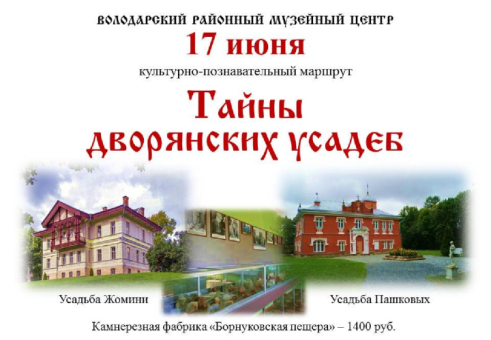 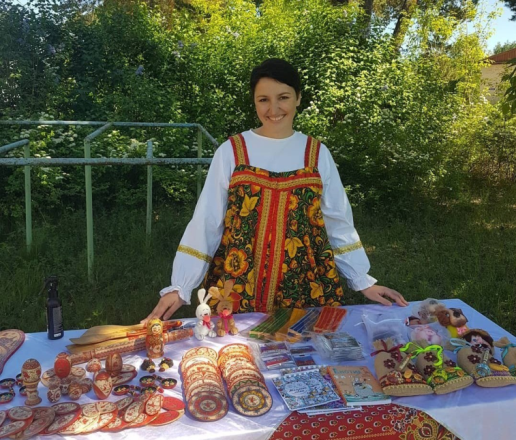 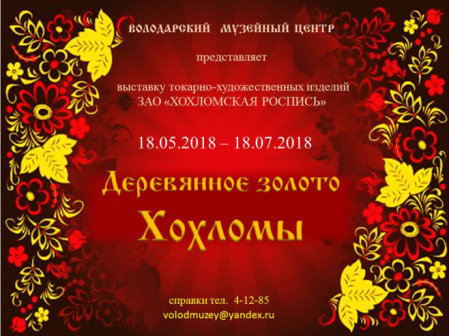 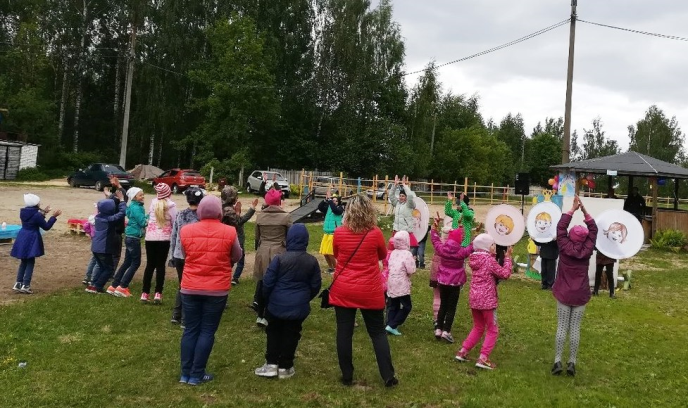 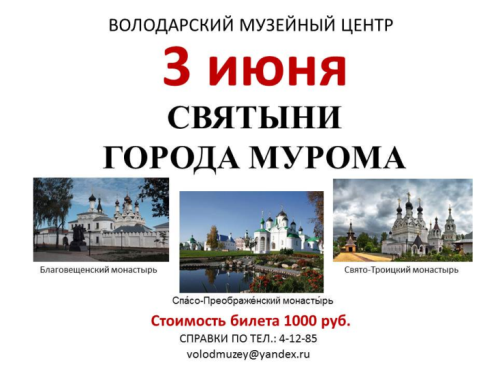 Организация занятости и отдыха детей в период 
летней оздоровительной кампании
Организация занятости и отдыха детей в период 
летней оздоровительной кампании
Финансирование летней оздоровительной кампании
Предоставление путевок с частичной оплатой и компенсацией части расходов по приобретению путевок в организации, осуществляющие санаторно-курортное лечение в соответствии с имеющейся лицензией, и организации, осуществляющие санаторно-курортную помощь детям в соответствии с имеющейся лицензией, расположенные на территории Российской Федерации – 474800 рублей.
Организация временной трудовой занятости – 622300 рублей.
Предоставление льготных путевок в лагеря с дневным пребыванием – 43200 рублей.
Предоставление льготных путевок в лагеря труда и отдыха – 365400 рублей.
Предоставление льготных путевок в МАУ ДО «ДООЦ «Энергетик» и другие загородные лагеря области - 831900 рублей.
Предоставление путевок с частичной оплатой 
и компенсации части расходов по приобретению путевки
Средняя стоимость путевки в ЗДОЛ –                                      19 950 руб. 00 коп.
Предоставление путевок с частичной оплатой 
и компенсации части расходов по приобретению путевки
Средняя стоимость путевки в детские санатории и санаторно – оздоровительные лагеря круглогодичного действия   
26 570 руб. 00 коп.
Предоставление путевок с частичной оплатой 
и компенсации части расходов по приобретению путевки
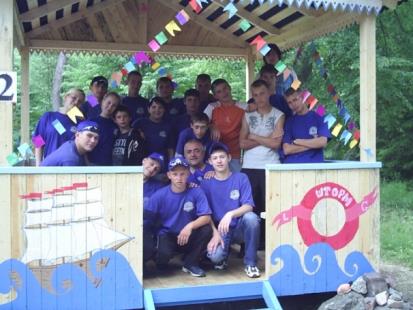 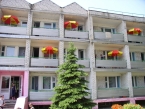 Спасибо за внимание!